Supreme Audit Institutionof the PhilippinesSAI-PHL
“The Role of Supreme Audit Institutions in Employing the Artificial Intelligence in Fighting Corruption”
16th Meeting of the INTOSAI Working Group on Fight Against Corruption and Money Laundering (WGFACML) hosted by State Audit Office of the Kingdom of Thailand
October 10-12, 2023
Bangkok, Kingdom of Thailand
Background leading to the adoption of technology in state audit of SAI PHL
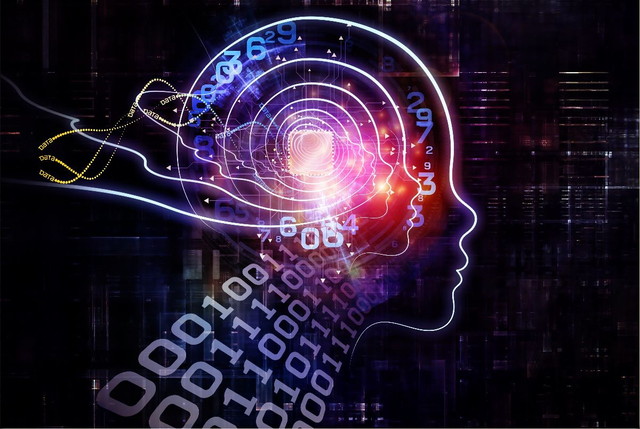 Background leading to the adoption of technology in state audit of SAI PHL
One of the Strategic Goals/Initiatives in COA Strategic Plan for CY 2016-2022 under former Chairperson Michael G. Aguinaldo, is quoted below:

          Goal E :  Strengthen Capacity and Capability
        Initiative:  Understanding of Information Technology (IT) 		            systems and the conduct of computer-assisted 		            audits	

Thereafter, several COA policies supporting digitalization of government transactions were issued, which are instrumental in producing digital data ready for digital processing, thus, allowing the use of Artificial Intelligence and Machine Learning in audit.
4
COA ISSUANCES
COA Memorandum No. 2020-012 dated Sep. 17, 2020 – “Availability of Dashboard containing  Actionable Insights generated using Machine Intelligence, Knowledge-base Audit, and Experience Learning (MIKA-EL) techniques for Audit” 
(A 5-minute video will be shown before end of presentation) 

COA Circular 2021-006 dated Sep. 6, 2021 – “Guidelines on the use of Electronic Documents, Electronic Signatures, and Digital Signatures in Government Transactions”
5
COA ISSUANCES
COA Circular 2021-014 dated Dec. 22, 2021 – “Guidelines on the use of Electronic Collection (e-Collection) and Electronic Payment (e-Payment) for Government Transactions”
6
The 10-PT Agenda of the current COA Chairperson Gamaliel A. Cordoba for CY 2023-2029, specifically on the use of advances of technology in state audit Item Nos. 4 and 5…
7
The 10-PT Agenda particularly on the use of advances of technology in state audit
Item No. 4 In partnership with all government agencies, digitize government transactions including collections; and in the process introduce e-audit as the manner of conducting audit.
8
The 10-PT Agenda particularly on the use of advances of technology in state audit
Item No. 5Leverage technology to improve audit techniques and procedures.	5.1  Develop an automated audit system for e-		        collections and e-payments.	5.2  Use of artificial intelligence to crunch big data 	        to determine patterns and detect fraud.	xxx
9
COA ISSUANCES
COA Resolution No. 2023-007 dated Aug. 2, 2023 – “Prescribing the preservation of vouchers and supporting documents, and other records and reports when the same were submitted to Audit Teams in electronic form”

COA Circular No. 2023-006 dated Aug. 2, 2023 – “Guidelines Implementing the Preservation of Electronic Vouchers, Supporting Documents, and other Records and Reports submitted to Audit Teams pursuant to COA Resolution No. 2023-007 dated Aug. 2, 2023”

COA Resolution No. 2023-008 dated Aug. 2, 2023 – “Adoption and Institutionalization of Remote Auditing and Teleworking in the Commission on Audit”
10
Presentation of 5-min video on MIKA-EL
This video shows how SAI PHL intends to use AI in the fight against corruption.  

It likewise depict few actual cases of corruption which are now pending investigation or with on-going court cases.

Or this.
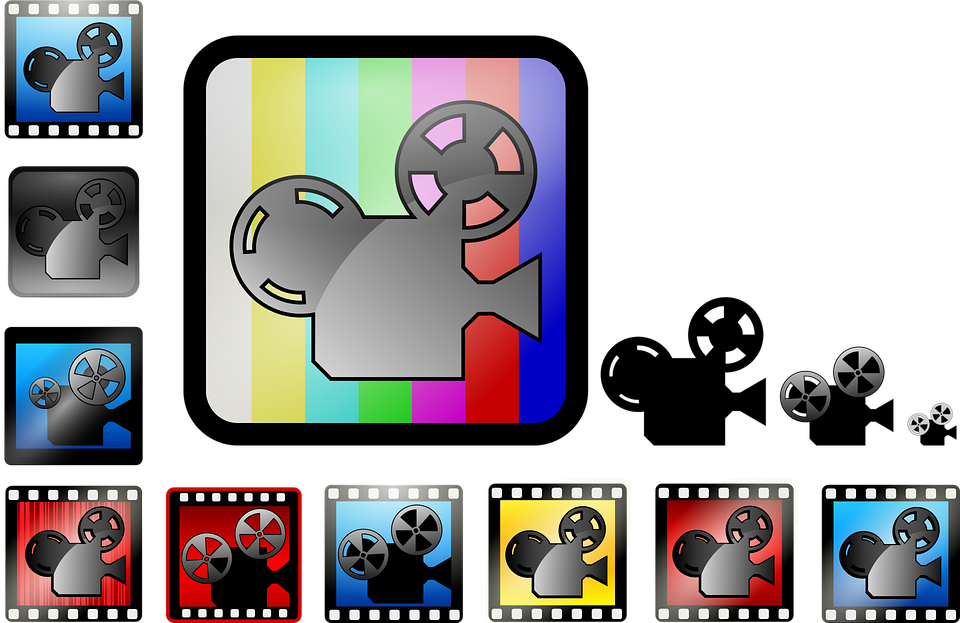 Courtesy of Information Technology Audit Office, Systems and Technical Services Sector
11
Thank you!
12